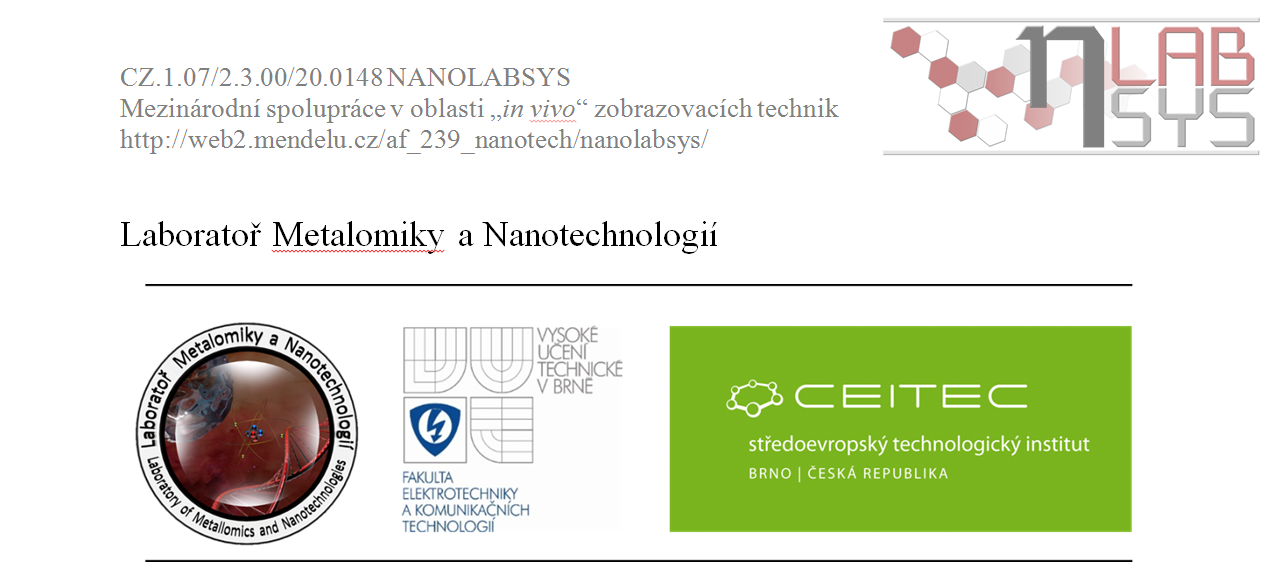 Kurz:

Nové změny a úpravy v informačním systému, především při správě pracovníka    
 
prof. Ing. René Kizek, Ph.D., RNDr. Josef Růžička, Petr Čapek, Mgr. Michal Horák, Mgr. Olga Kryštofová, Ph.D.

16. 6. 2014, 13:00 h
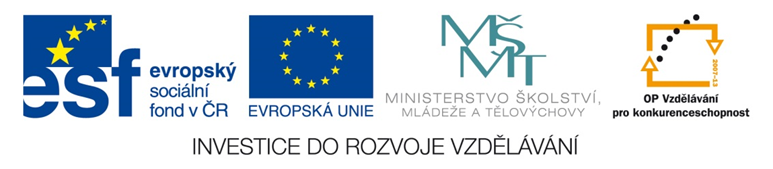 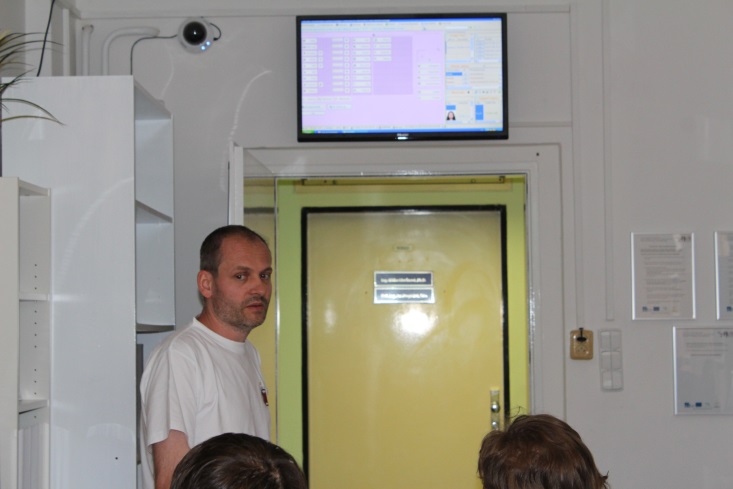 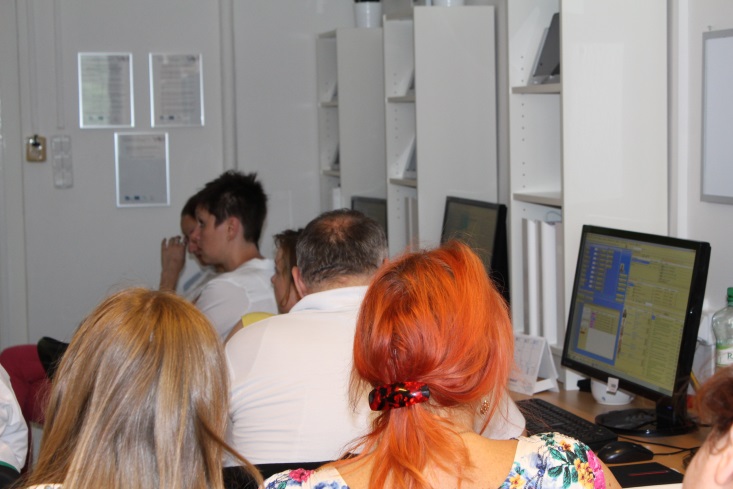 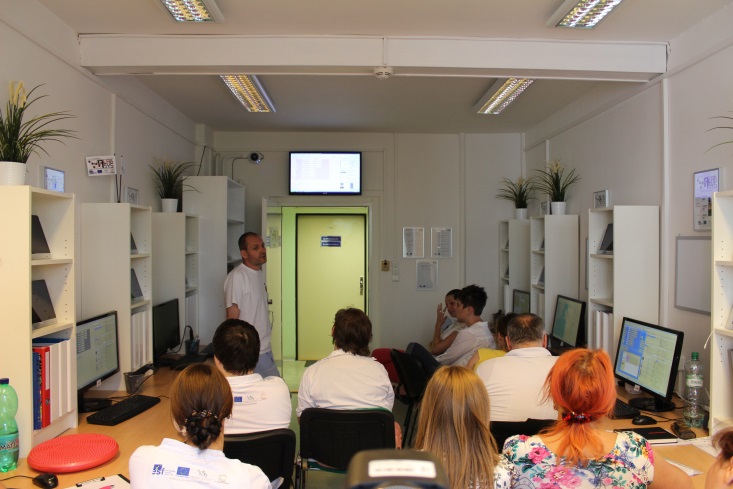 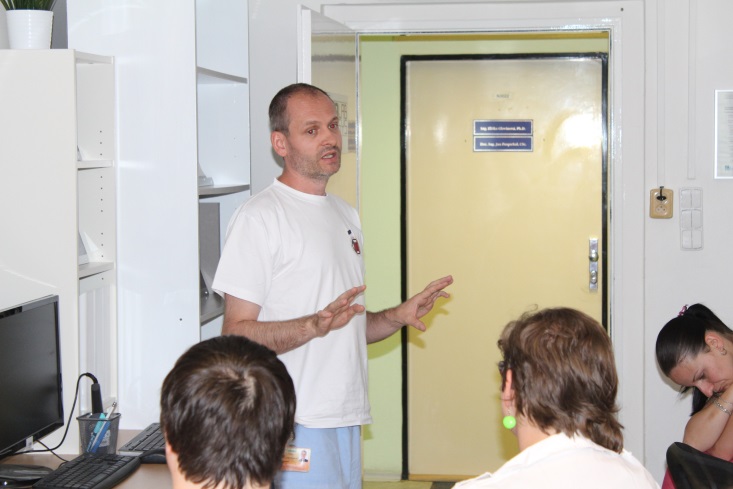 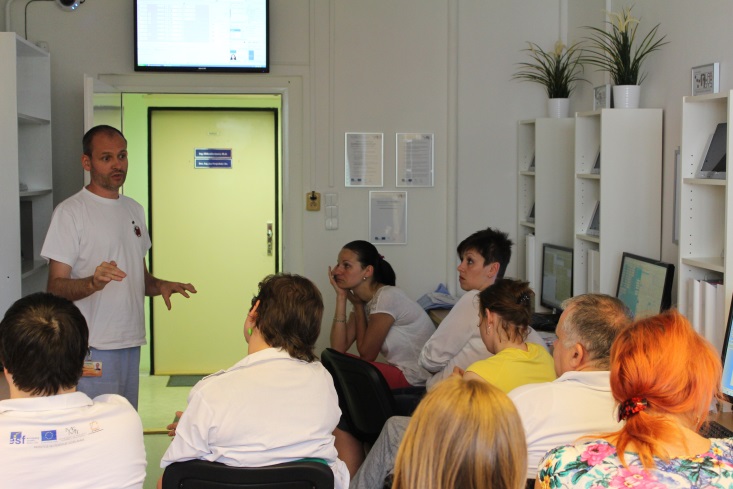 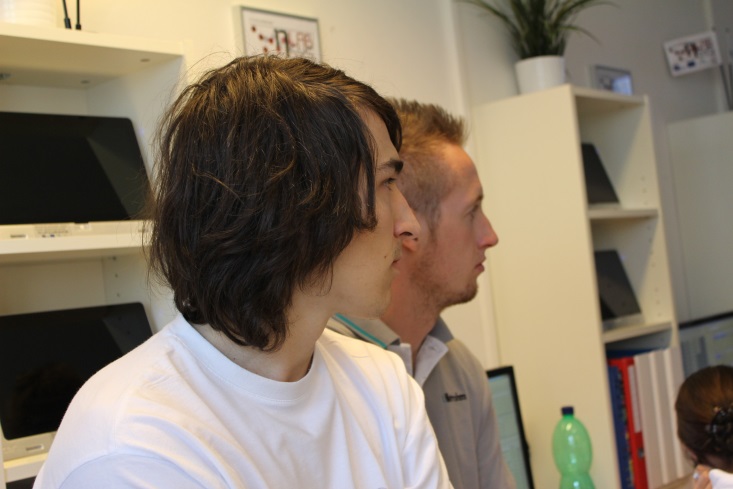 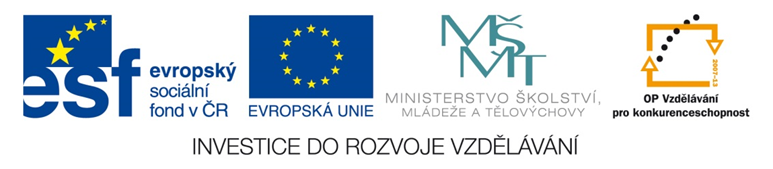